享·悦读
江苏省高校外文电子书平台
www.infocircle.cn
——南京中图信息科学研究院有限公司
01
共建共享方案简介
02
外文电子书发展方向
目录
03
Contents
享悦读平台使用方法
04
有奖提问环节
01
江苏省高校外文电子书
共建共享方案
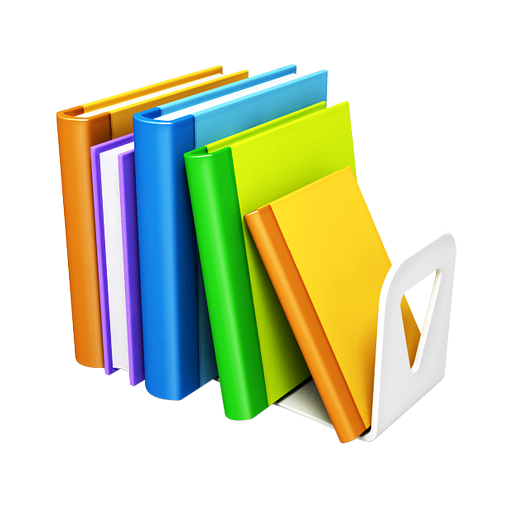 江苏省外文电子书共建共享方案
ProQuest原版书籍直接下载
江苏省内高校已购书籍文献传递
OA数据可在线使用
A
B
C
约32000册原版电子书
约150000册电子书
02
外文电子书
发展方向
为什么会想到外文电子书共建共享方案？
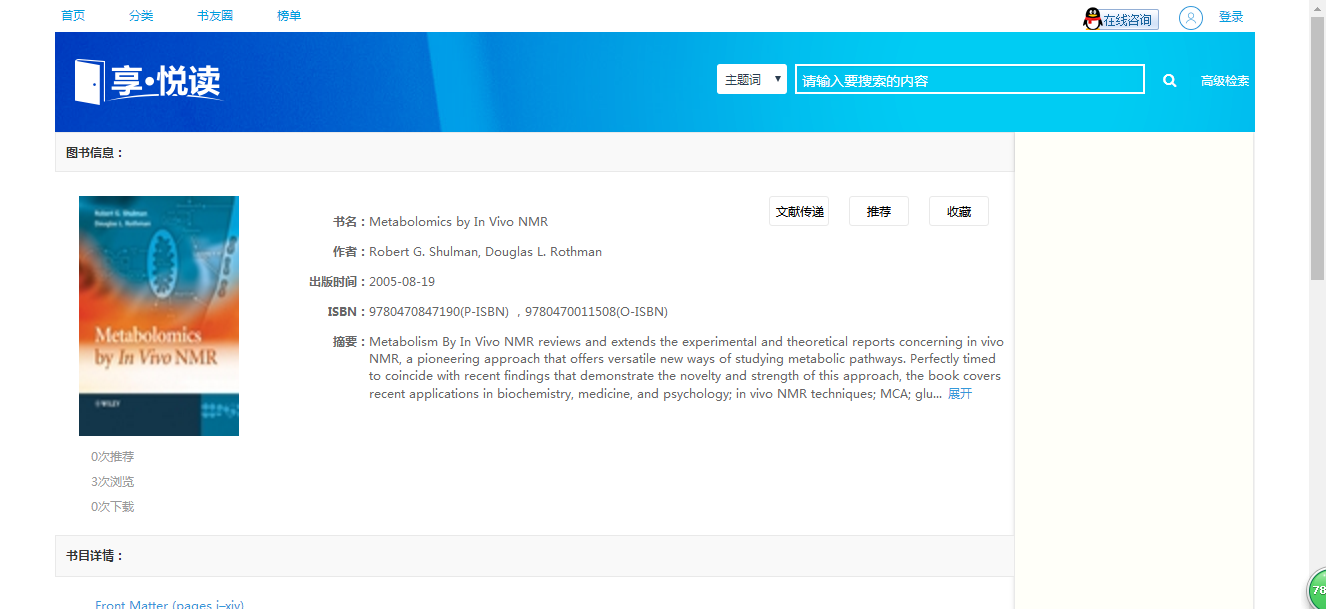 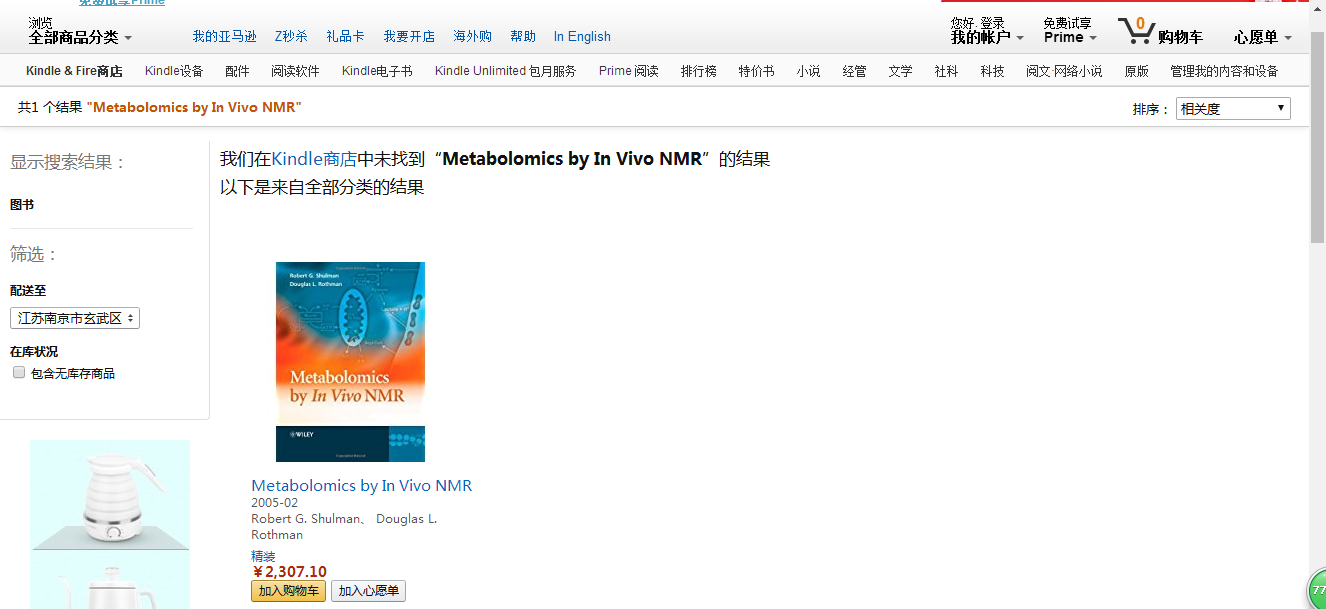 请在此输入您的文本。
外文电子书非常贵
每本价格80至150美金
医学类更贵
每本需要几百至几千美金
享悦读平台现有外文电子书数据量是多少？
享悦读是为JALIS高校图书馆订制的外文电子书统一查询、互助交流的平台，目前可实现检索全省外文电子书数目信息15万余册，书目数据信息不断更新中。
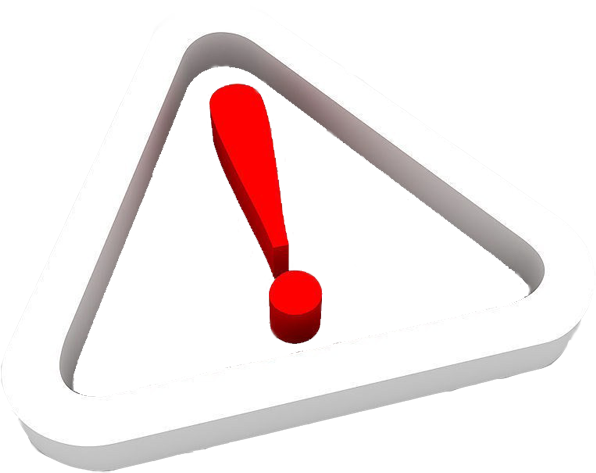 文献传递的规则是什么？
碎片化传递形式
单次传递不超过整本书的1/3
文献传递不收费
以人工形式传递
C
D
A
B
图书馆外文电子书的升级方案
2000万册外文纸本书
200万册外文电子书
300万册外文OA电子书
实现统一检索、联合订购、共建共享、价格透明 等
03
享悦读平台
使用方法
www.infocircle.cn    (IP控制)
一键求书
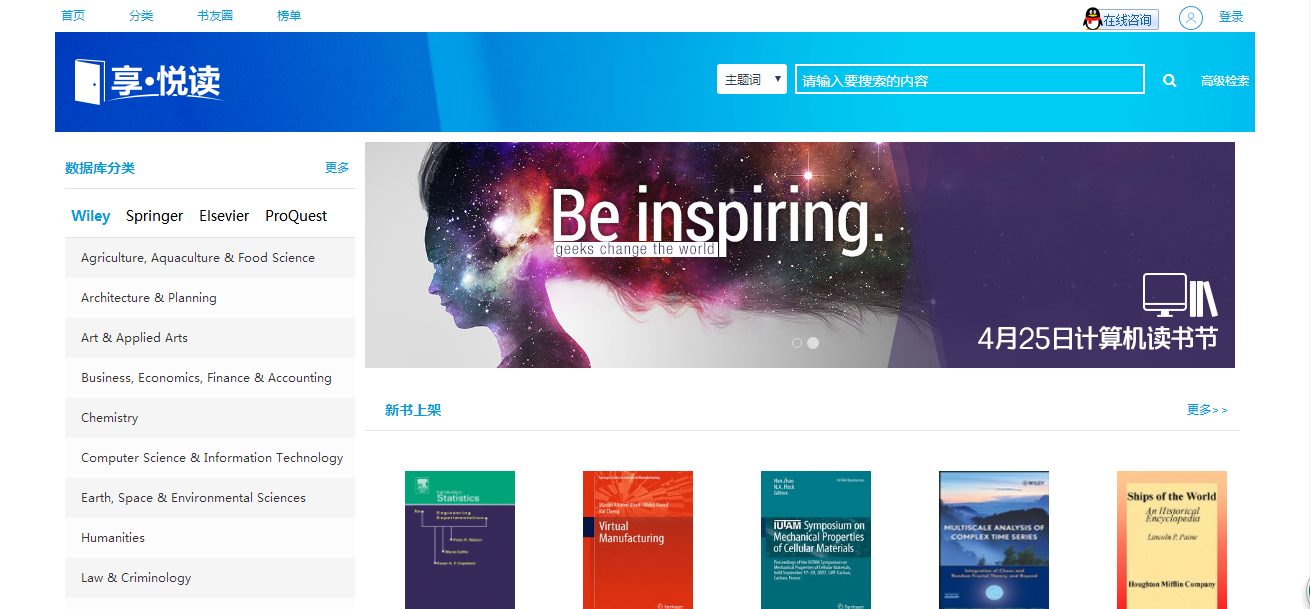 分类找书
输入关键词搜索找书
Ideas of Quantum Chemistry
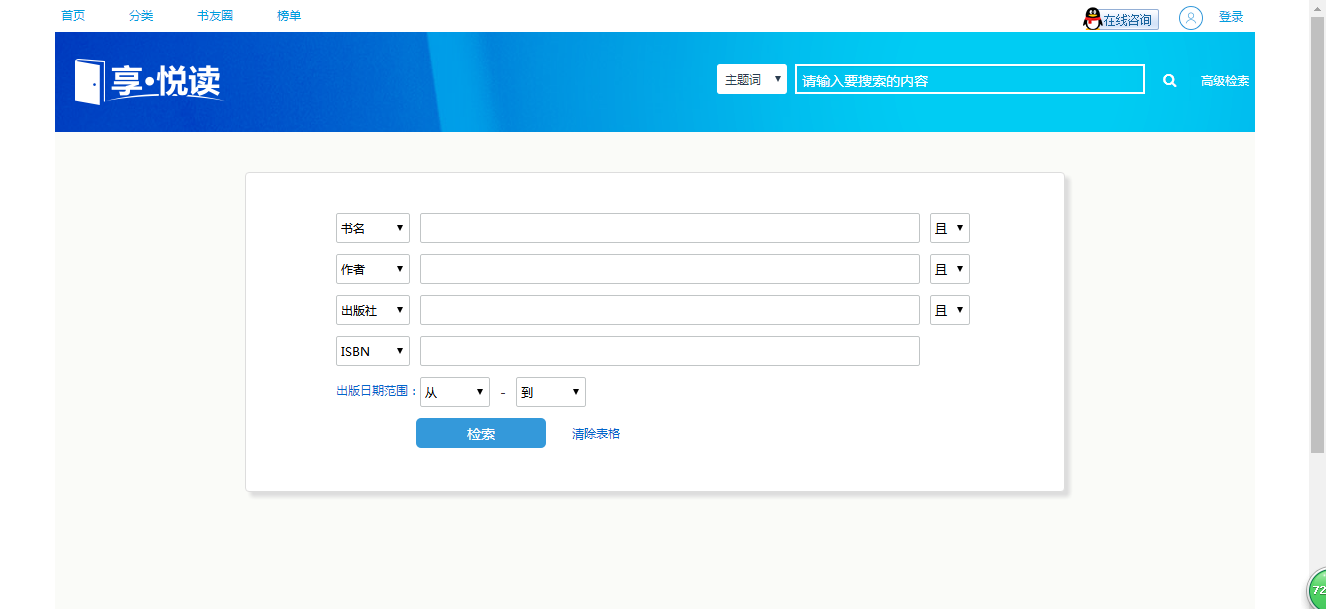 高级检索
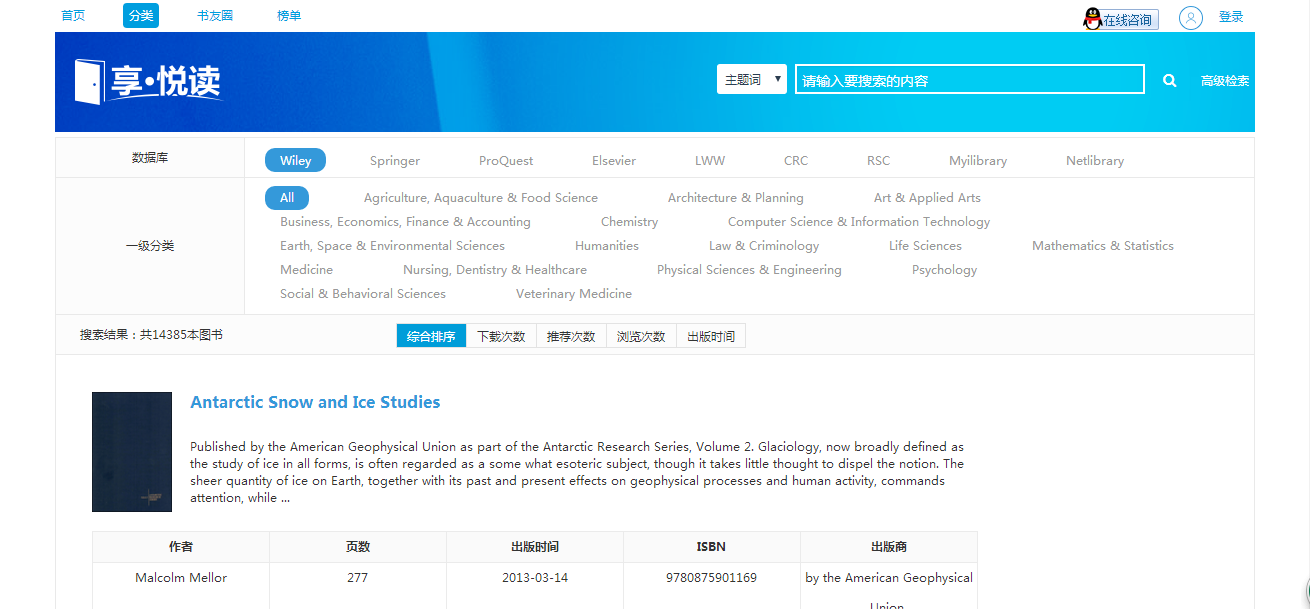 ProQuest的2.9万册电子书以理工科为主
全省高校的15万册电子书是全学科的
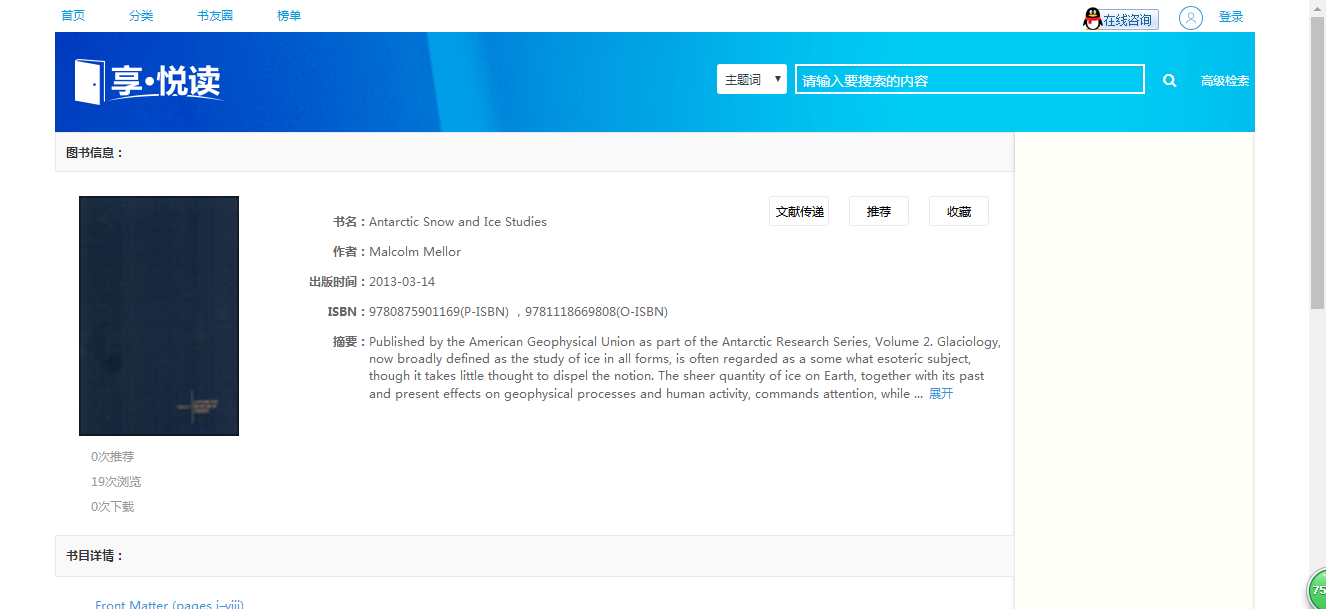 点击在线咨询
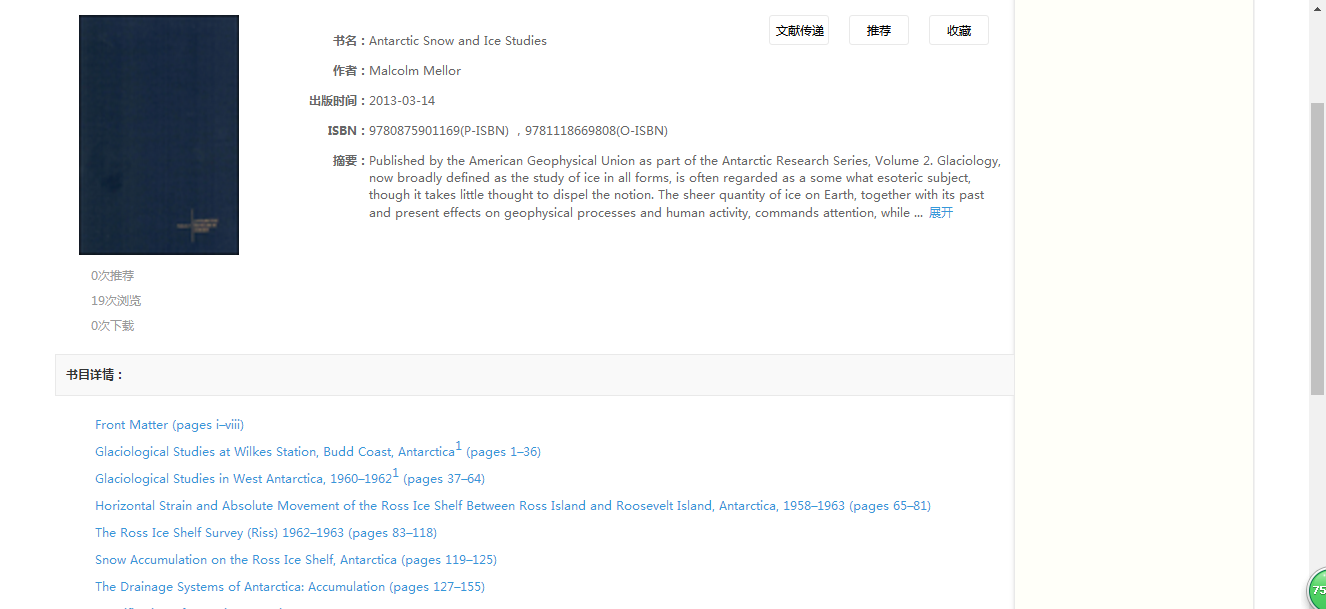 点击文献传递
章节目录
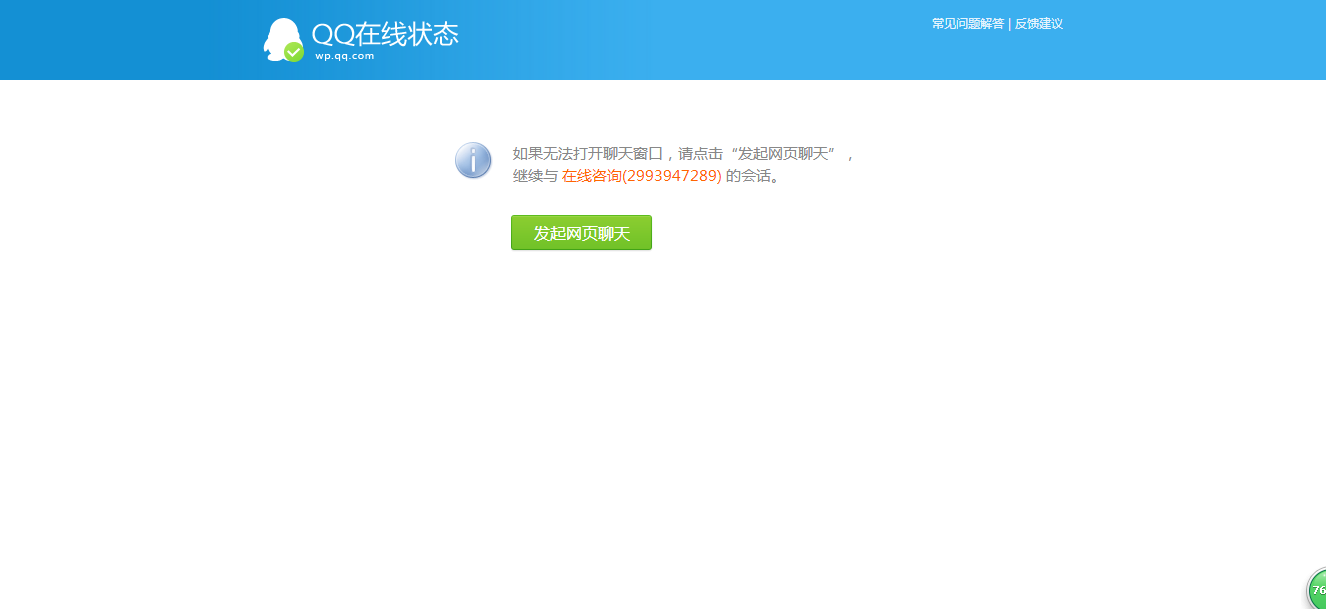 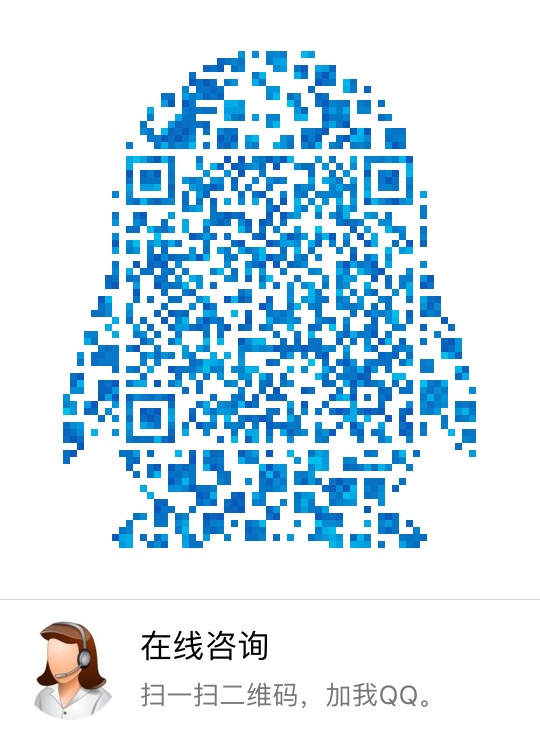 登录QQ一键求书
添加在线客服QQ：2993947289
04
有奖提问
环节
感谢您的观看
THANK YOU FOR YOUR WATCHING